A Small Dose of Fluoride
An Introduction To Risks and Benefits of Fluoride
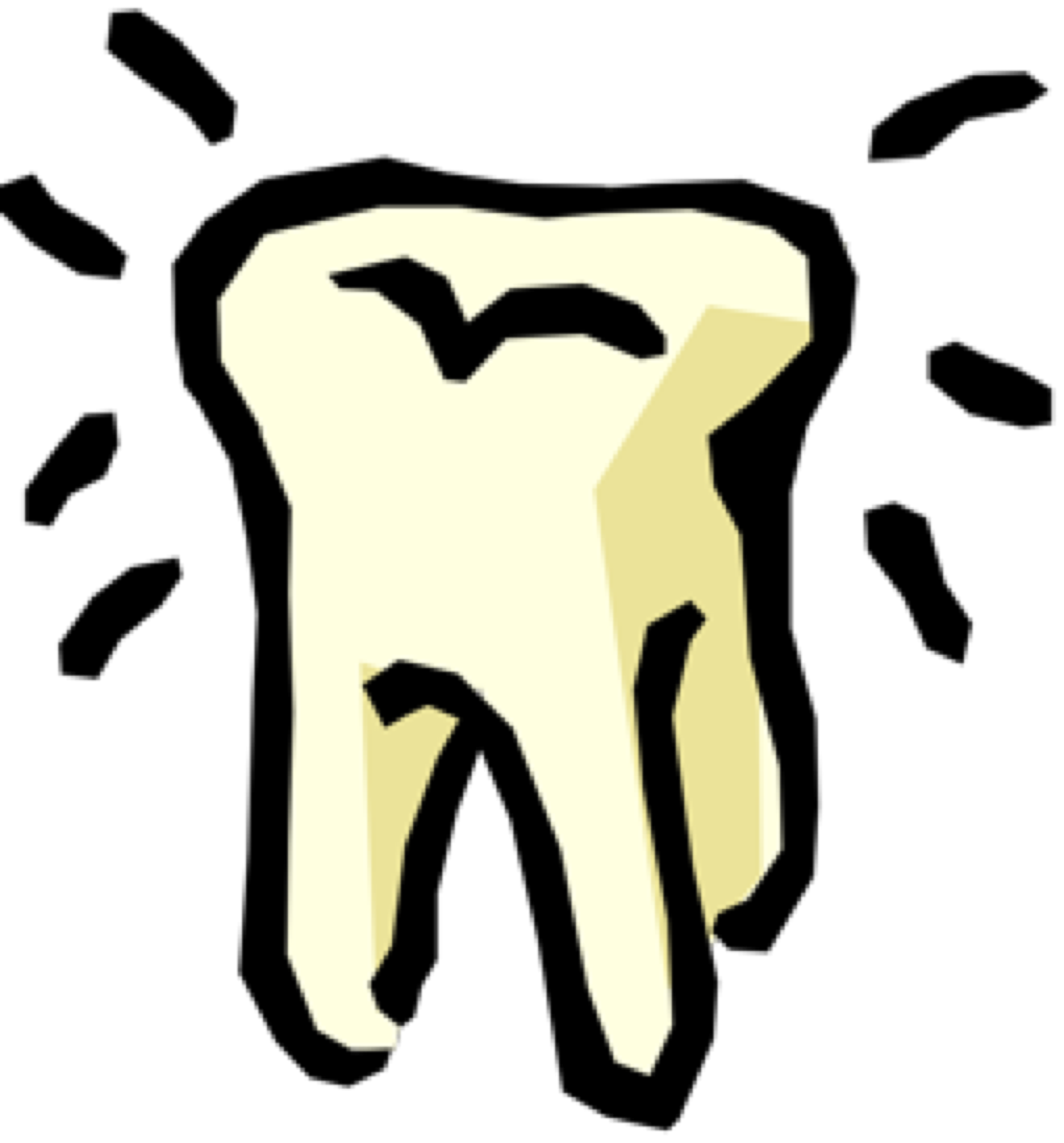 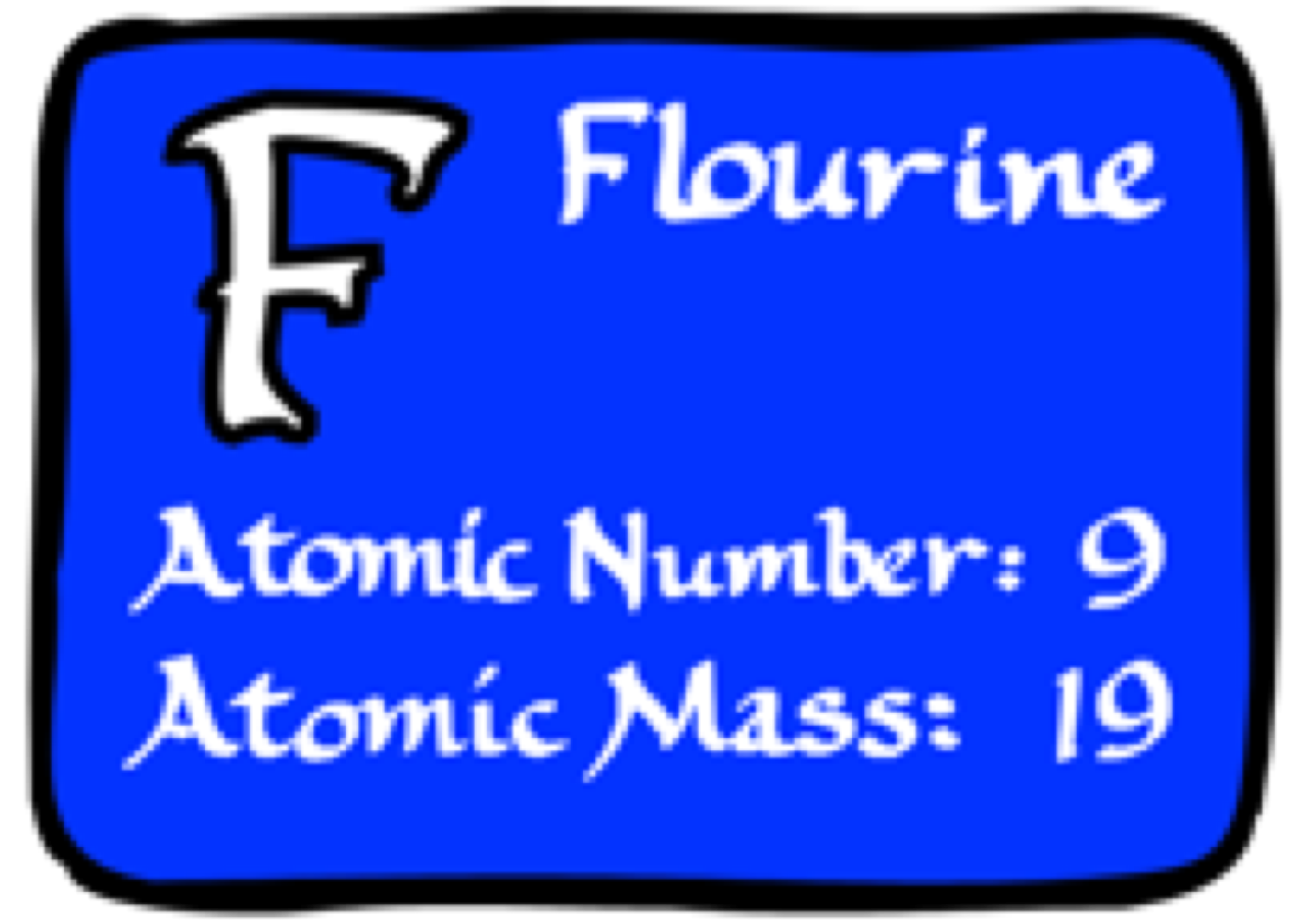 Fluorine is Reactive
Combines with almost anything
Sodium fluoride, NaF 
Calcium fluoride, CaF2 
Carbon tetrafluoride, CF4 
Oxygen difluoride, OF2 
sodium fluoroacetate – rat poison
Uranium hexafluoride
Fluorine (F)
Standard state: gas at 298 K 
Colour: pale yellow 
Classification: Non-metallic 
Group name: Halogen 
Highly reactive, corrosive gas, reacts with most organic and inorganic substances
No use and not produced until WW II – used to separate isotopes of uranium
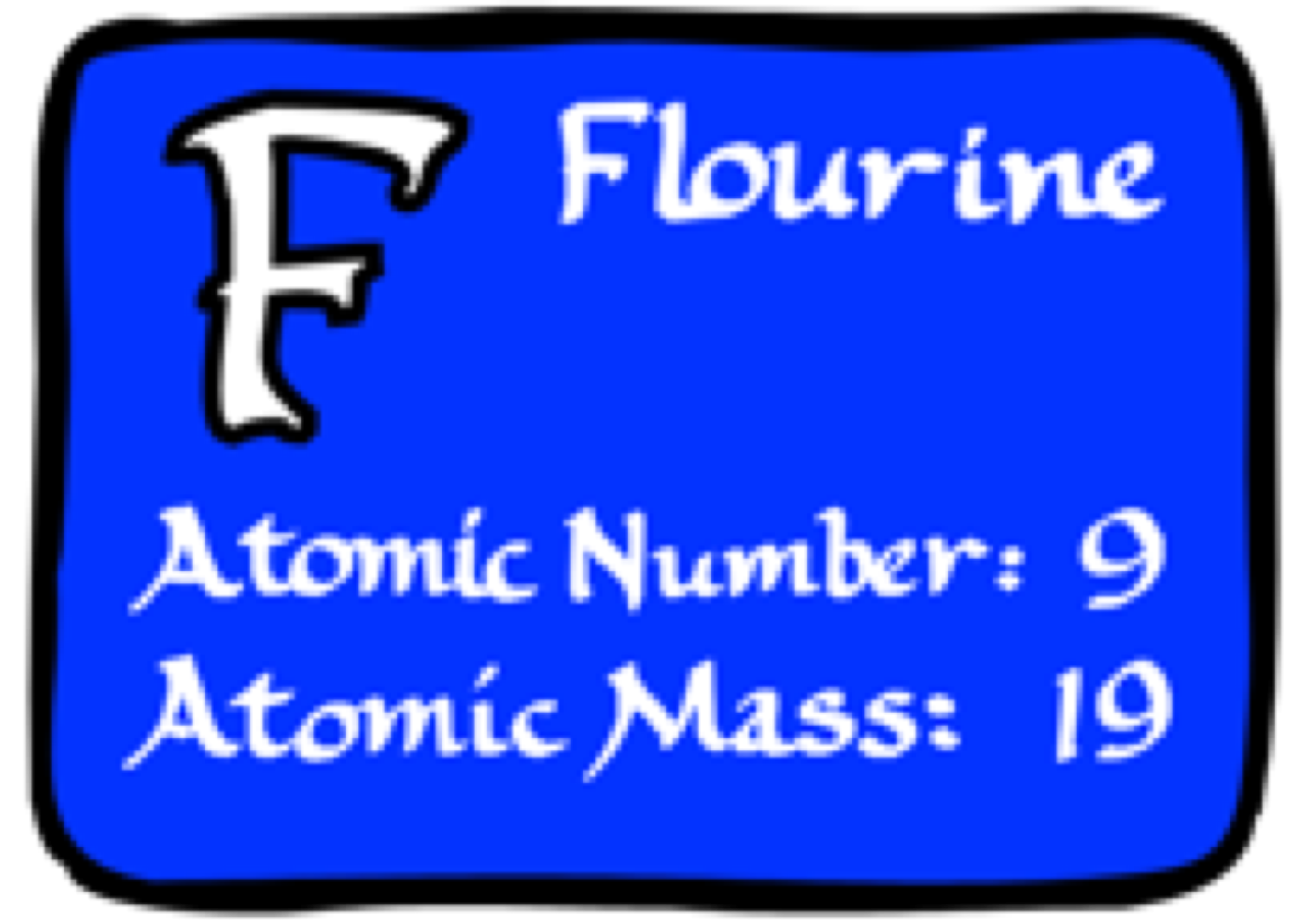 Fluorine (F) - Uses
Producing isotopically fractionated uranium 
Fluorochemicals used in high-temperature plastics
Fluoride is used in some pesticides (e.g. sulfuryl fluoride and trifluralin) 
Hydrofluoric acid used for etching the glass of light bulbs, etc. 
Fluorochloro hydrocarbons are in air conditioning and refrigeration 
Fluorides in water sources prevent tooth decay. A constituent of toothpaste.
Fluorine (F) - Toxicity
Elemental fluorine and the fluoride ion (in quantity) are highly toxic.
Lethal - 71 mg/kg of sodium fluoride
Chronic doses as low as 1 mg/kg
Readily absorbed – Short half-life
Excreted in urine
Incorporated in bone / teeth (99% stored in bone)
Reducing Dental Caries
1951, Joseph C. Muhler and Harry G. Day of Indiana University reported that stannous fluoride as a tooth decay preventive and the university first sold the technology to Procter & Gamble to use in Crest toothpaste.
See: http://en.wikipedia.org/wiki/Fluoride
Its all in the acid
“Fluoride ions replace hydroxide ions in calcium hydroxyapatite, Ca5[(PO4)3OH], in teeth, forming calcium fluoroapatite, Ca5[(PO4)3F], which is more chemically stable and dissolves at a pH of 4.5, compared to 5.5 pH for calcium hydroxyapatite.”
See: http://en.wikipedia.org/wiki/Fluoride
Fluoride in Toothpaste
Sodium fluoride (NaF)
Stannous(II) fluoride (SnF2) 
sodium monofluorophosphate (Na2PO3F) 

Fluorine compounds added to toothpaste
CDC on Mechanism
“...fluoride prevents dental caries predominately after eruption of the tooth into the mouth, and its actions primarily are topical for both adults and children…”


CDC (1999). Achievements in Public Health, 1900-1999: Fluoridation of 
Drinking Water to Prevent Dental Caries. MMWR, 48(41); 933-940, October 22.
Health Effects
cancer in young males; osteoporosis; reduced I.Q.; and hip fractures in the elderly
Teeth - mottled enamel 

Age-specific fluoride exposure in drinking water and osteosarcoma (United States).  Elise B. Bassin, David Wypij, Roger B. Davis, Murray A. Mittleman
Dental fluorosis
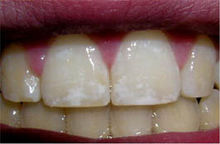 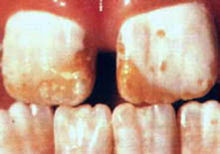 Severe fluorosis
Mild fluorosis
See: http://en.wikipedia.org/wiki/Dental_fluorosis
Dental fluorosis
Fluorosis – excess exposure to fluoride during ages of 6 months to 5 years
Low calcium increase fluorosis
High calcium protective
Drinking water target is 1 ppm (0.7 to 1.3)
See: http://en.wikipedia.org/wiki/Dental_fluorosis
Average Total Fluoride Intake
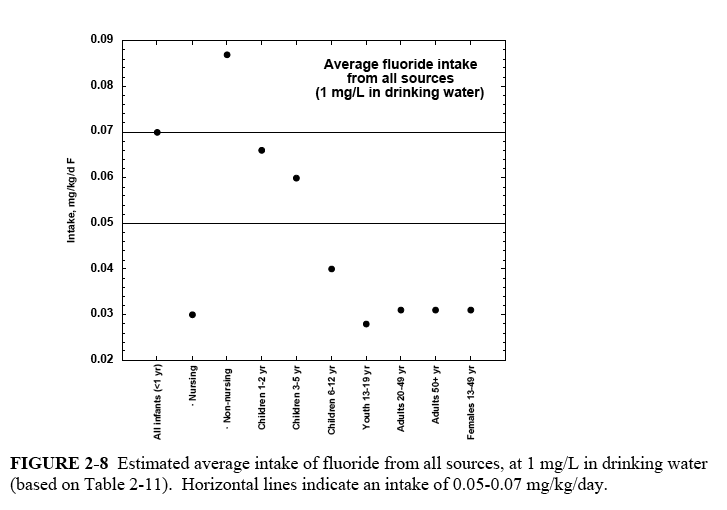 Risk period for dental fluorosis
Target “theraputic” zone
Prevalence of Severe Fluorosis
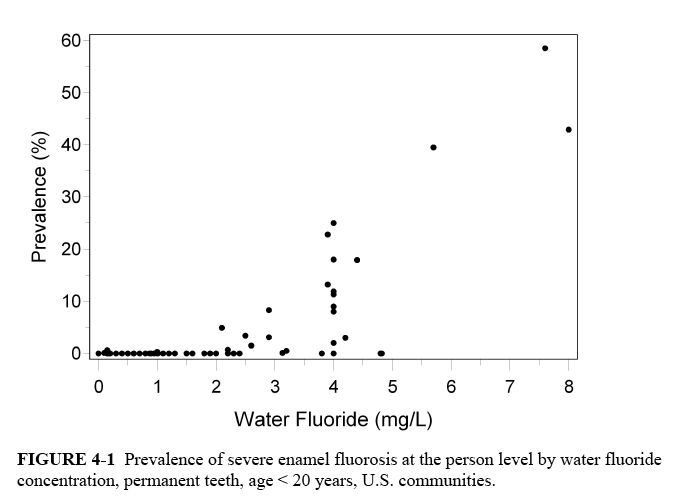 Dental Fluorosis with “Optimal” Flouride
In largest US Survey 29.9% of US children living in fluoridated communities have dental fluorosis on at least two teeth (Heller et al, 1997).
CDC (2005) dental fluorosis impacts one in three American kids - up 9% since 1986-87.
Symptoms of Skeletal Fluorosis
Moderate (stage II)	   Crippling (stage III)
Sporadic pain
Stiffness of joints
Osteosclerosis of pelvis and spine
Chronic joint pain
Arthritic symptoms
Calcification of ligaments
Osteosclerosis of cancellous (porous) bones
Limiting of mobility
Bone fluoride concentrations from lifetime exposure at 2 ppm (the SMCL) fall within or exceed levels associated with stage II or stage III skeletal fluorosis. (NRC 2006)
Odds ratio for osteosarcoma (Bassin et al. 2006)
males
females
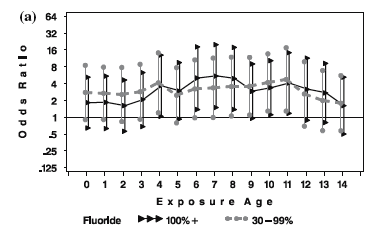 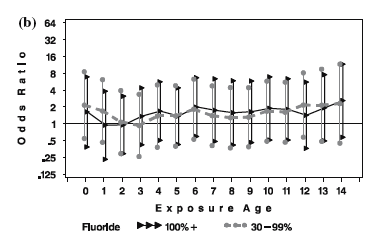 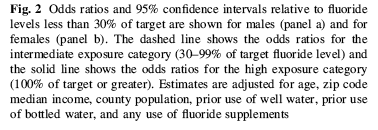 Effective versus Toxic Conc.
Severe Dental Fluorosis
LOAEL=20mg/day (crippling skeletal fluorosis)
Intake = 2L/day
Safety factor=2.5X
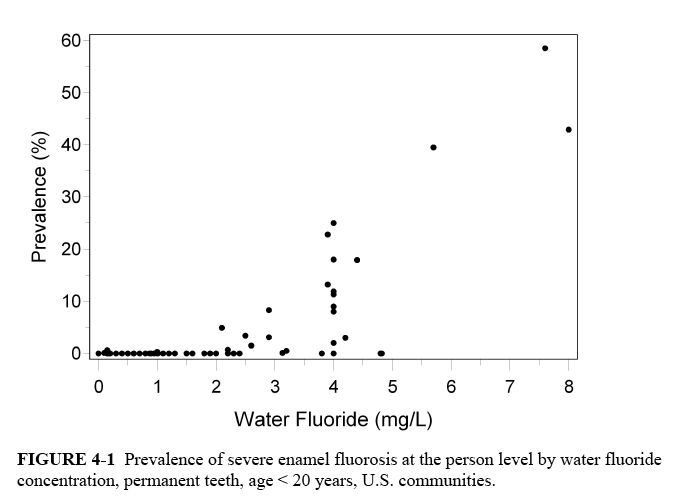 4
MCL=4ppm
2.5-4ppm IQ deficits in Chinese studies
?
2.5ppm=“threshold” for severe dental fluorosis
SCL=2ppm: 4-15% mod. dental fluorosis
2
?
ppm in drinking water
1
1ppm=target level of water fluoridation
0
Prevalence (%)
Effective versus Toxic Dose
4ppm (1L/d, 20 kg child)
0.20
0.15
1ppm child 10kg 1L/d
4ppm (2L/d, 70kg adult)
Average dietary intake
Age 0-2 yrs
Fluoride 0.7-1.1 ppm
0.10
Crippling Skel. Flsis at 40 yr (NRC 77)
1ppm child 20 kg 1L/d
EPA RfD
“Optimal” theraputic dose range
Dose (mg/kg/day)
0.05
1ppm adult 2L/d
1ppm adult 1L/d
0
STANDARDS	THERAPUTIC/DIETARY RANGE		TOTAL INTAKES
Has Fluoridation Reduced Tooth Decay?
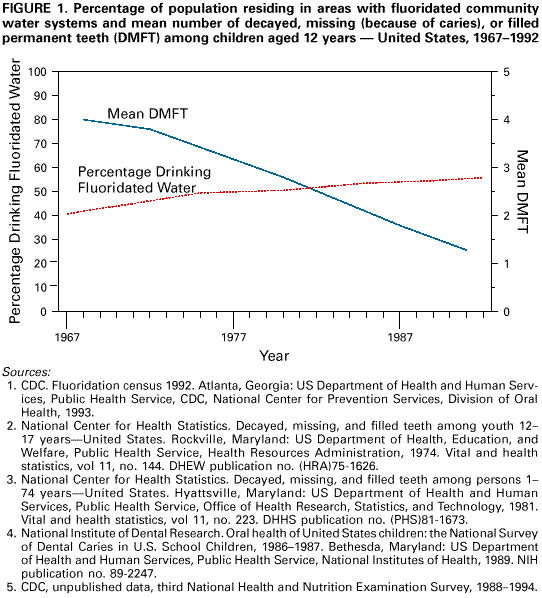 CDC MMWR, October 22, 1999
Fluoridated vs. Unfluoridated
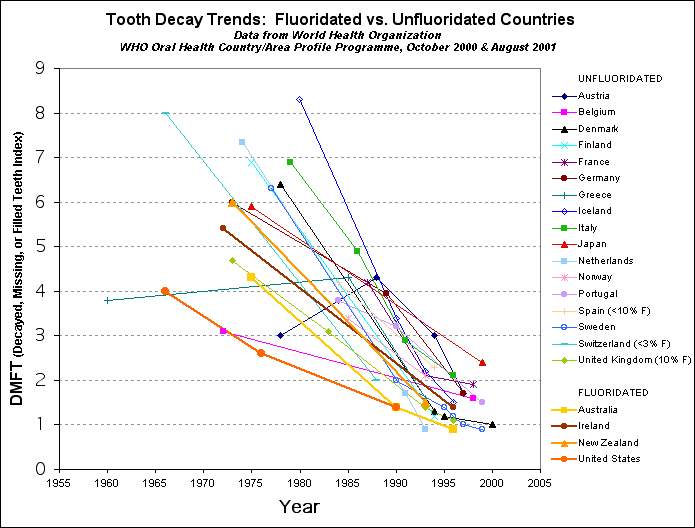 Figure 2: Tooth Decay Trends for 12 Year Olds: Fluoridated Vs. Unfluoridated Countries. Data from World Health Organization. (Graph by Chris Neurath).
Selected Findings from NRC
The MCL should be lowered (EPA directed to do a new risk assessment).
Bone fluoride concs from lifetime exposure at 2 ppm (SMCL) fall within or exceed levels associated with stage II (mod.) or stage III (sev.) skeletal fluorosis
The SCML (2ppm) does not completely protect against moderate enamel fluorosis.(Moderate enamel fluorosis might have phychological or social effects.)
More Findings from NRC
The possibility has been raised by the studies conducted in China that fluoride can lower intellectual abilities. (2.5-4 ppm)
Fluoride affects normal endocrine function or response; fluoride is an endocrine disruptor in the broad sense of altering normal endocrine function or response.
Principal Conclusions (P+S)
Drinking water not most effective treatment method
Small to vanishing margin of safety does not protect highly exposed people
Water fluoridation is only part (~1/2-2/3 of total fluoride exposure)
Lifetime exposure to fluoridated water may lead to severe skeletal fluorosis, increased risk of hip and other bone fractures)
Fluoride at 1 ppm appears to increase risk of bone cancer in boys around age 7.
Much that we don’t know about many health effects (endocrine effects, bone cancer, etc.)
Most dentists have not looked at the data, only the ADA and CDC positions.
A Small Dose of Fluoride
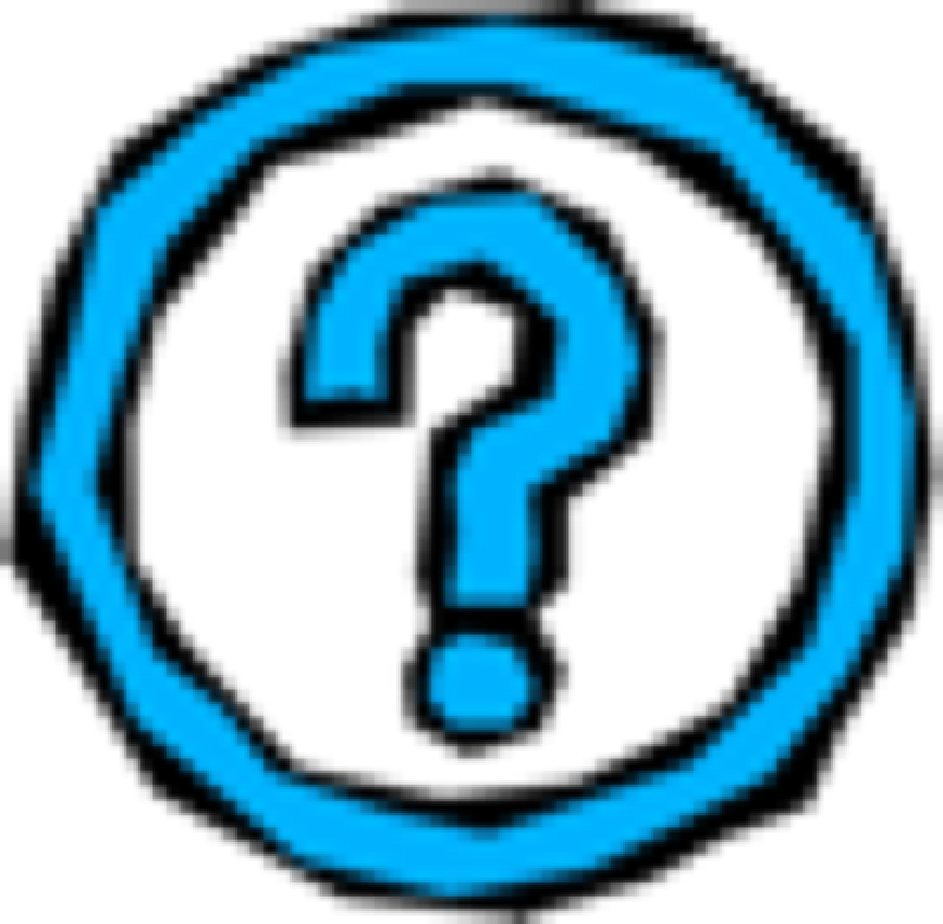 Additional Information
Web Sites
Wikipedia  -  http://en.wikipedia.org/wiki/Fluoride 
The Controversy - -http://en.wikipedia.org/wiki/Water_fluoridation_controversy
Anti fluoridation groups -- Fluoride Action Network - http://www.fluoridealert.org/
www.fluorideACTION.net
Pro fluoridation -- CDC on Water Fluoridation American Dental Association
Authorship Information
This presentation is supplement to 
 “A Small Dose of Toxicology”
For Additional Information Contact
Steven G. Gilbert, PhD, DABT
Web: www.asmalldoseoftoxicology.org